Tanulmányi kirándulás Kecskemétre (2018. 06 01-02.)
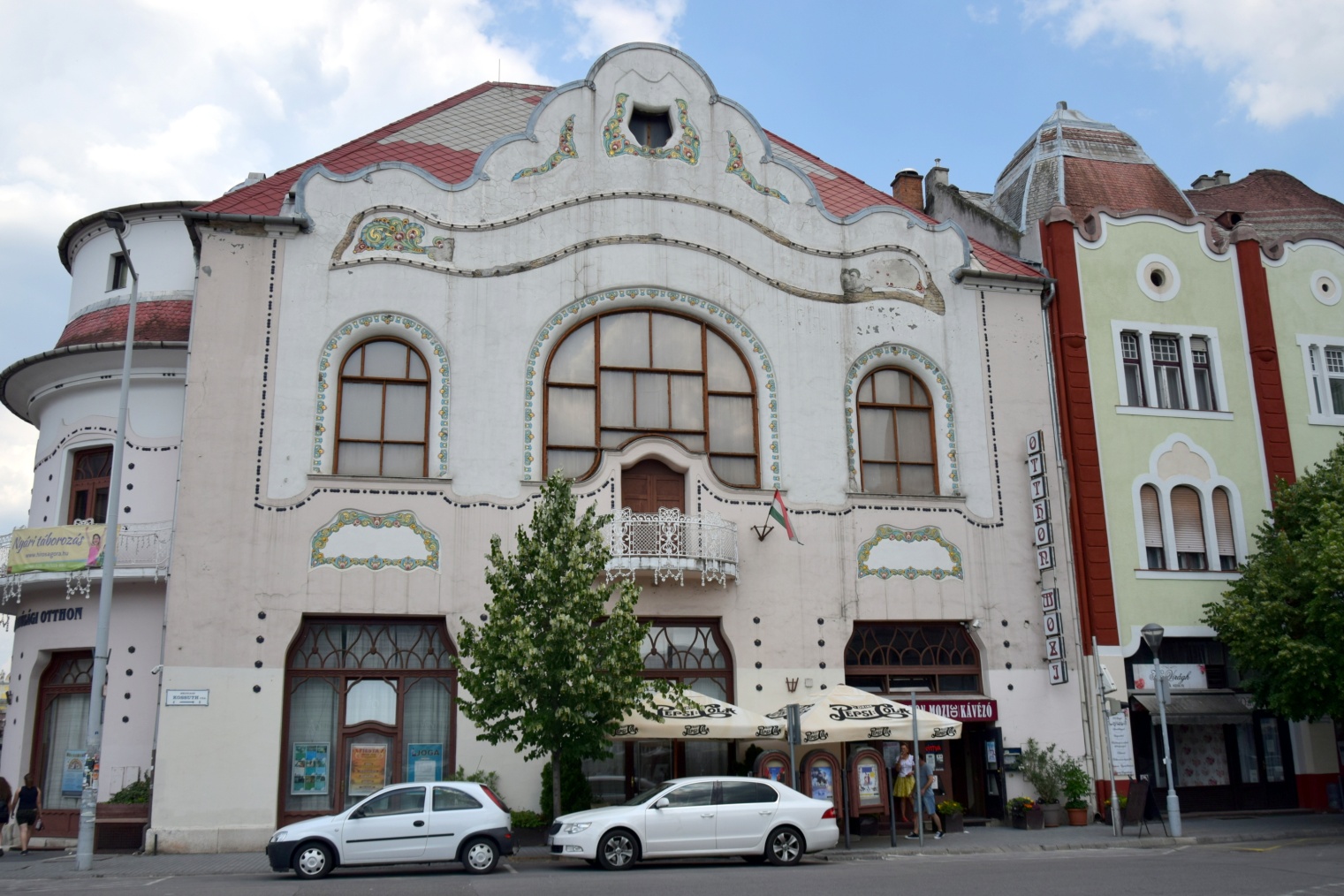 Kecskemétfilm Kft.( Animációs Filmstúdió)
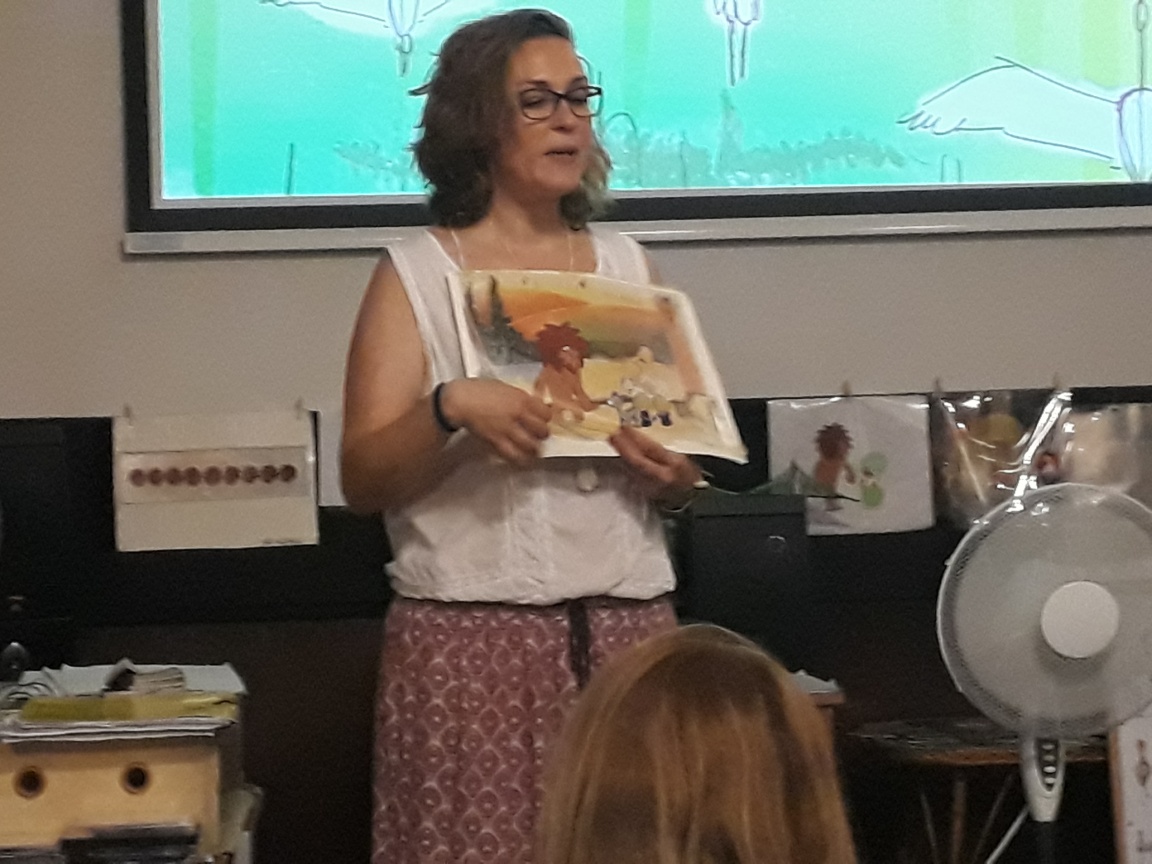 A Stúdió vetítő termében előadást hallgattunk a Stúdió történetéről, a gyártási folyamatról, majd megnéztünk néhányat az itt készített rajzfilmekből, pl. a Magyar népmesék és a Cigánymesék sorozatból.
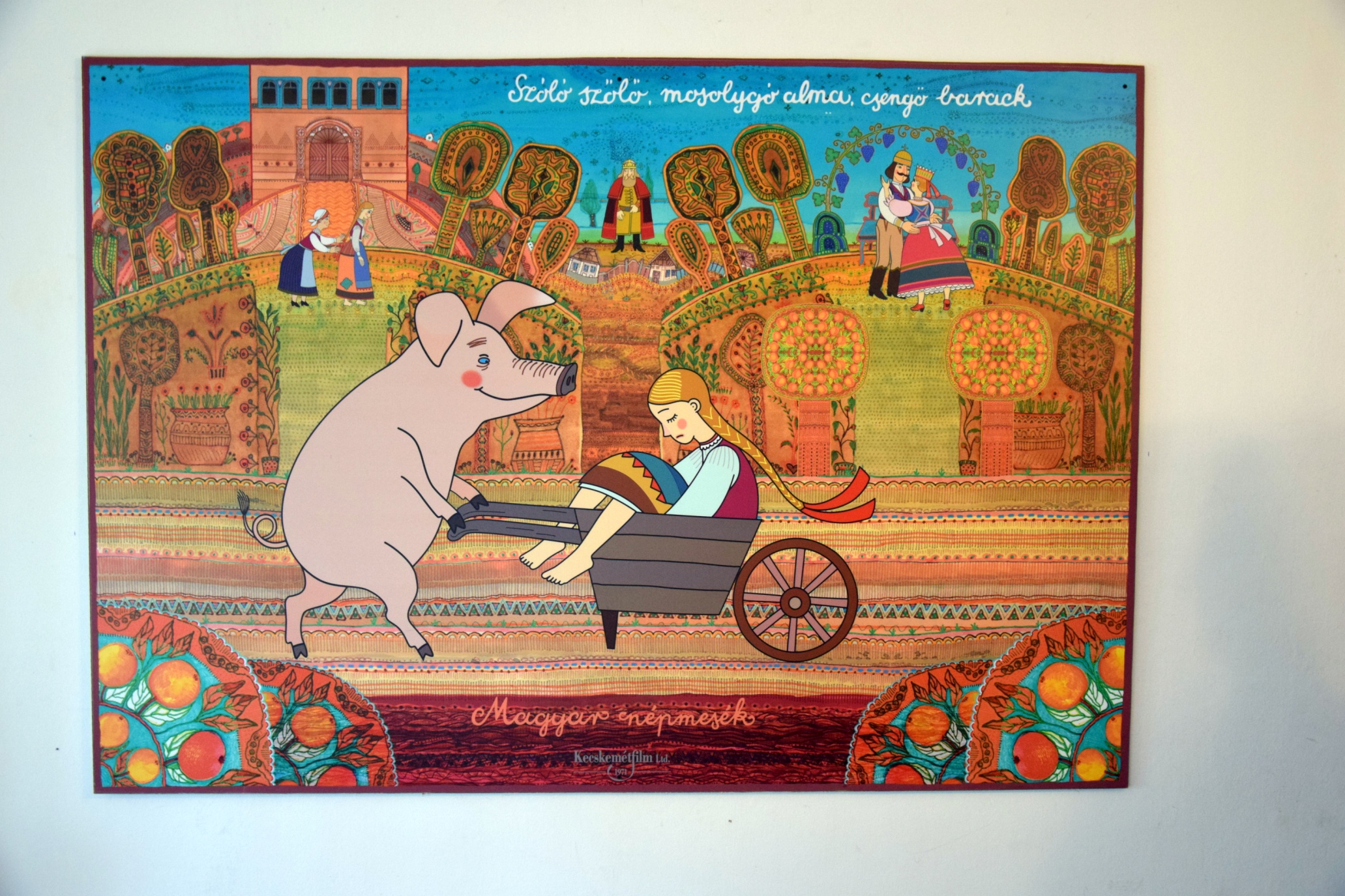 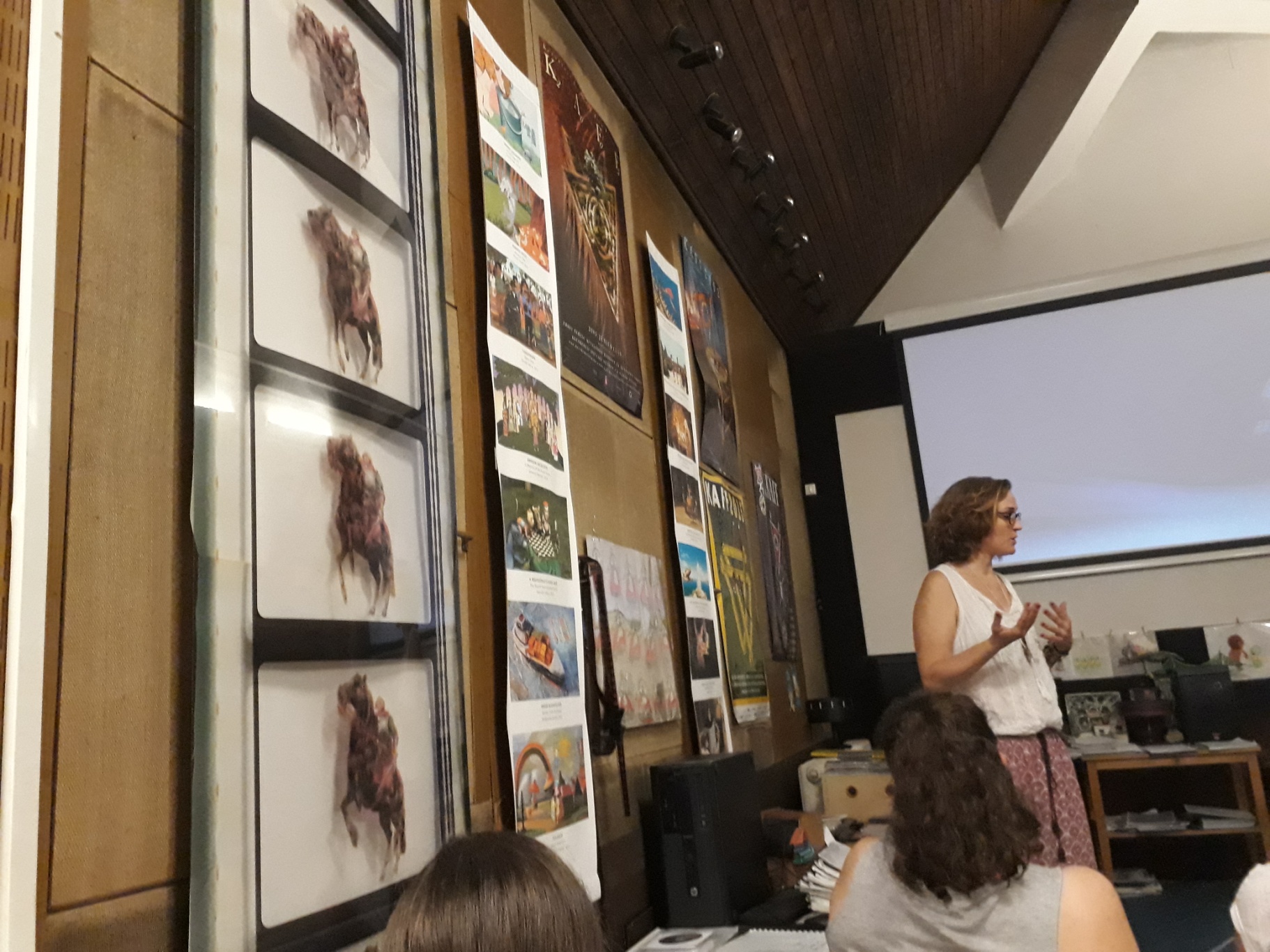 Láthattuk a már ismert rajzfilmek story boardjait is.
Végül betekinthettünk a munkafolyamatba is. Bemutatták a korszerű 3D modellezést, az így készített karaktert, amely virtuális csontvázat kapott, aminek segítségével válik animálhatóvá a test. Aztán bemutatták a kézzel festett felületeket, amiket szkennelve a 3D karakterekre húztak rá, ezzel is egyedivé téve produkciójukat. Nagyon érdekes és tanulságos volt az animációs diákok számára.
A szállásunk: Mediterrán Apartmanház
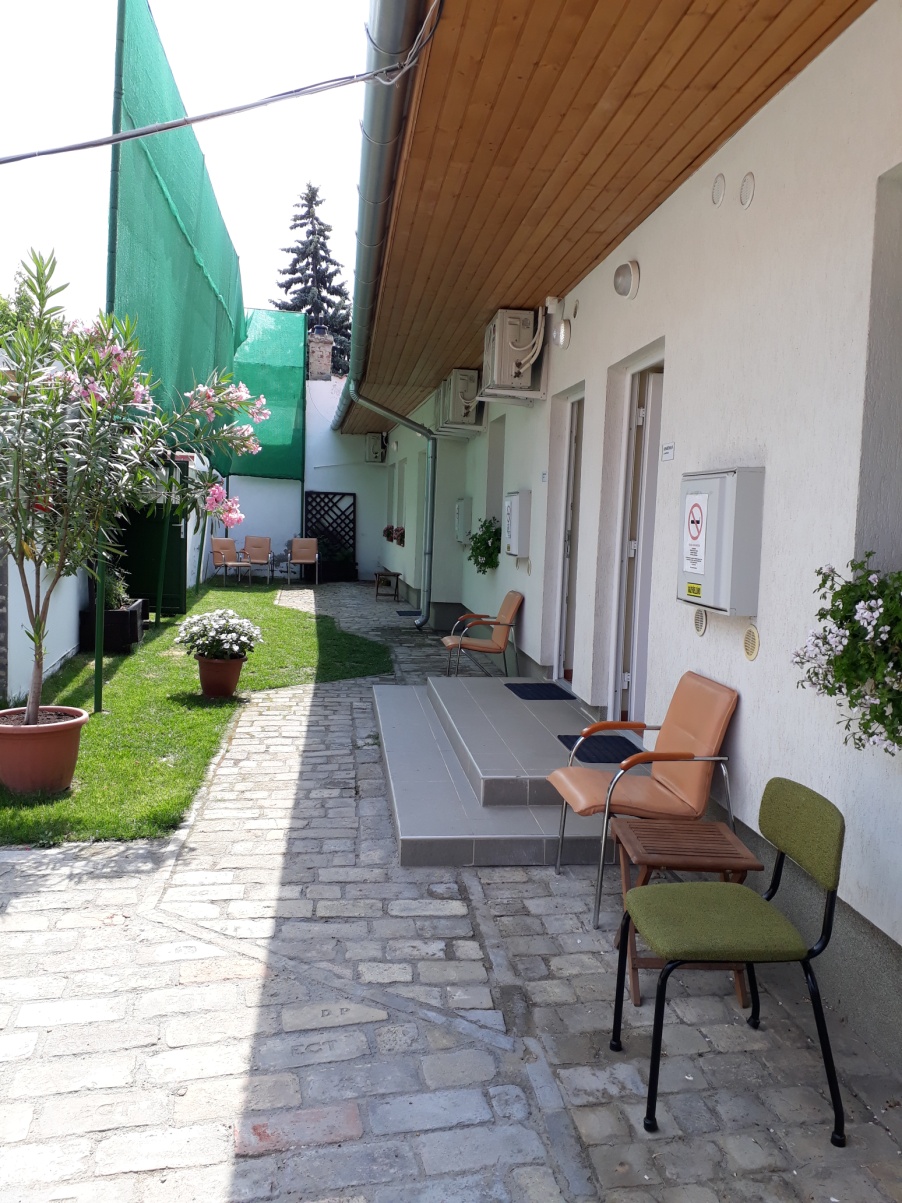 Ebéd és vacsora a Kisbugaci étteremben
Városnézés
Esti közös játék
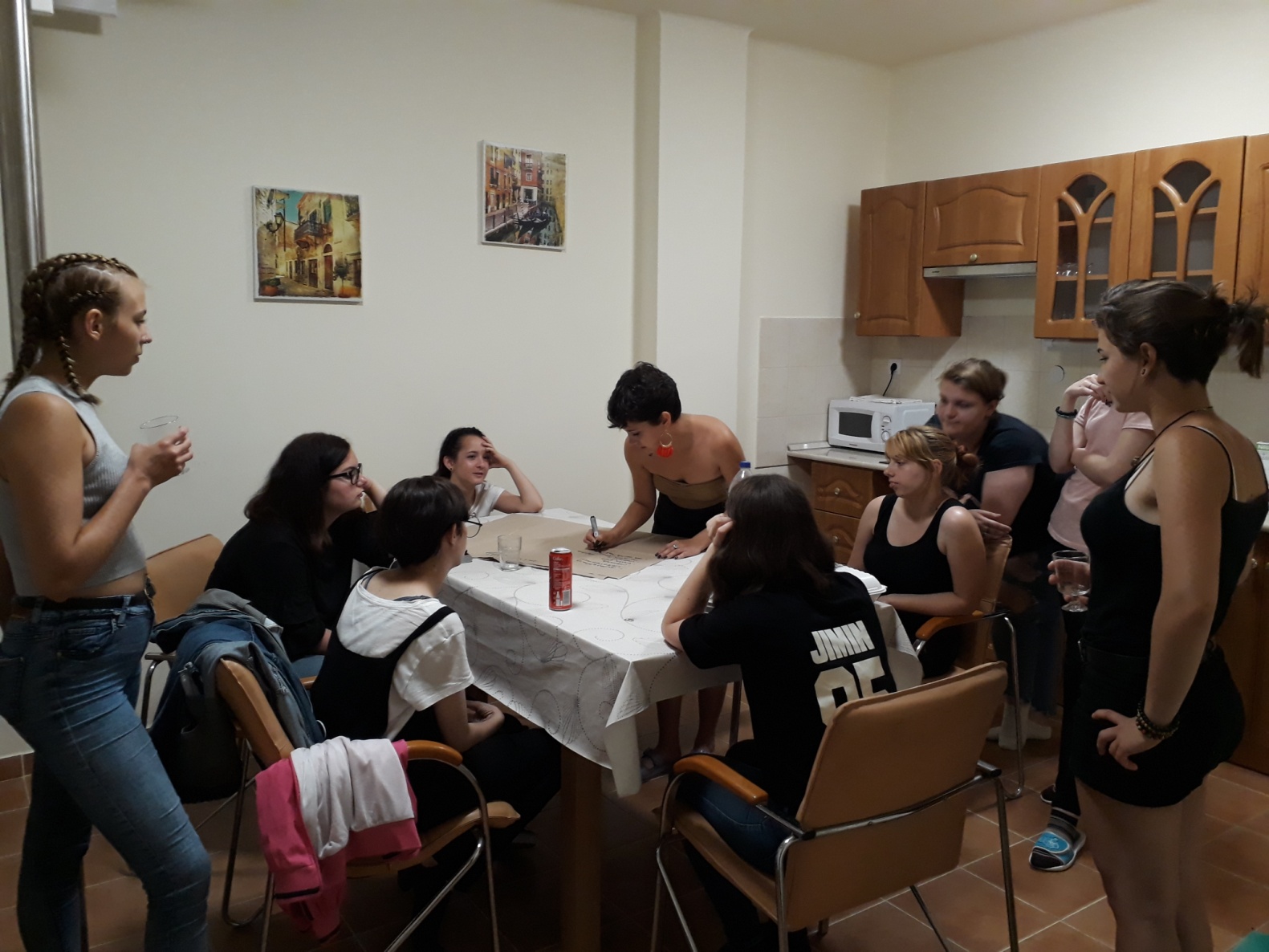 Nemzetközi Kerámia Stúdió
Előadást hallhattunk a stúdió történetéről, működéséről. Körbevezettek bennünket az udvaron, a kemencetérben.
Megnéztük az állandó kerámiagyűjtemény válogatott anyagából rendezett kiállítást.
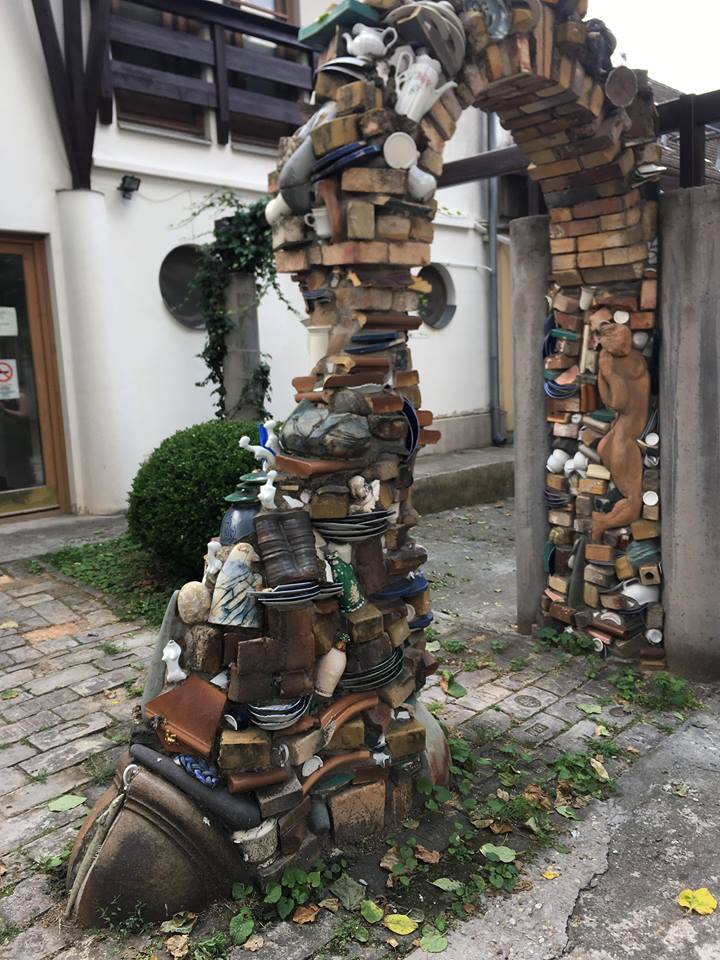 A diákoknak nagyon tetszett ez kerámiákból összeépített különleges kapu.
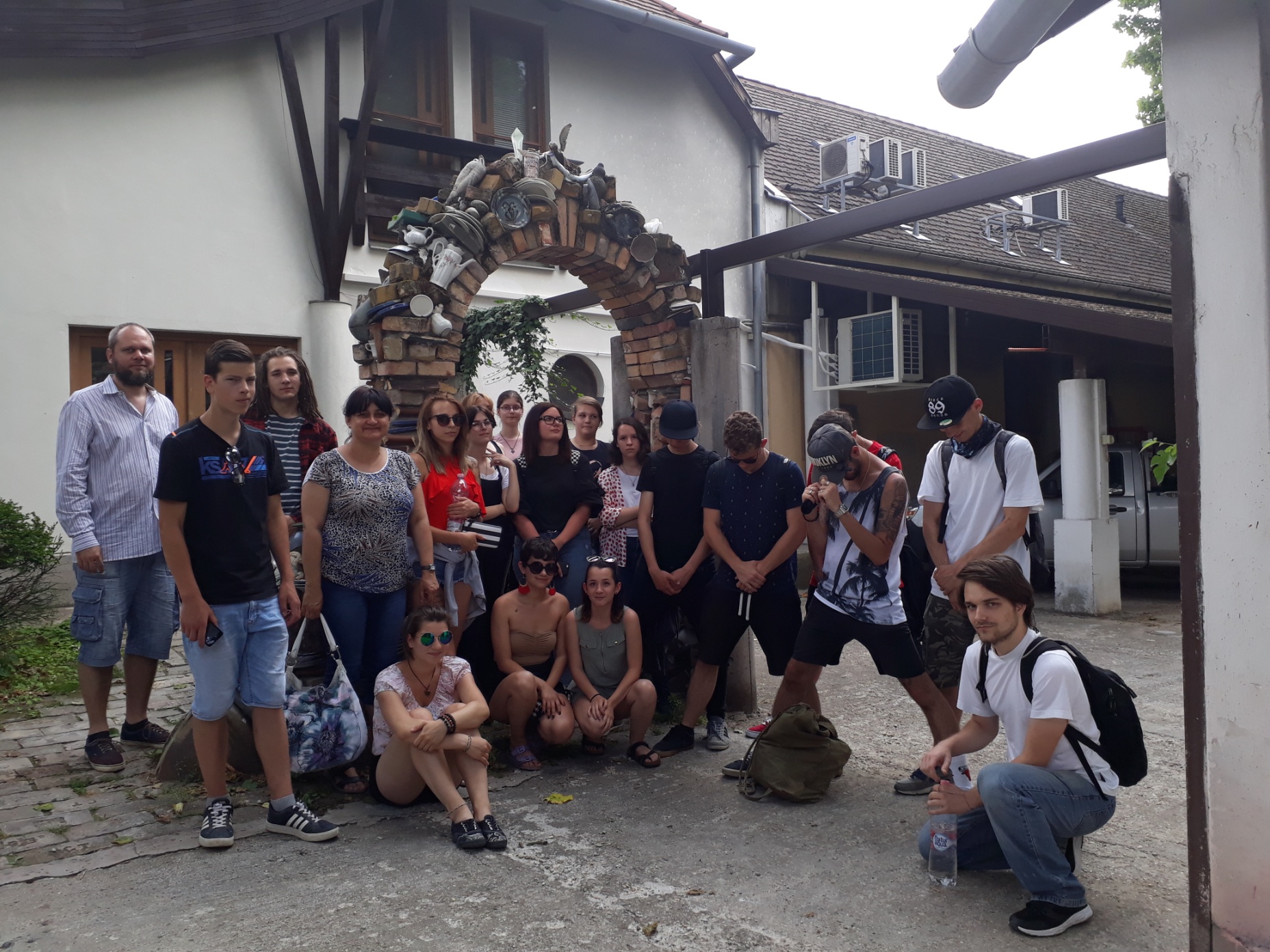 Kápolna Galéria
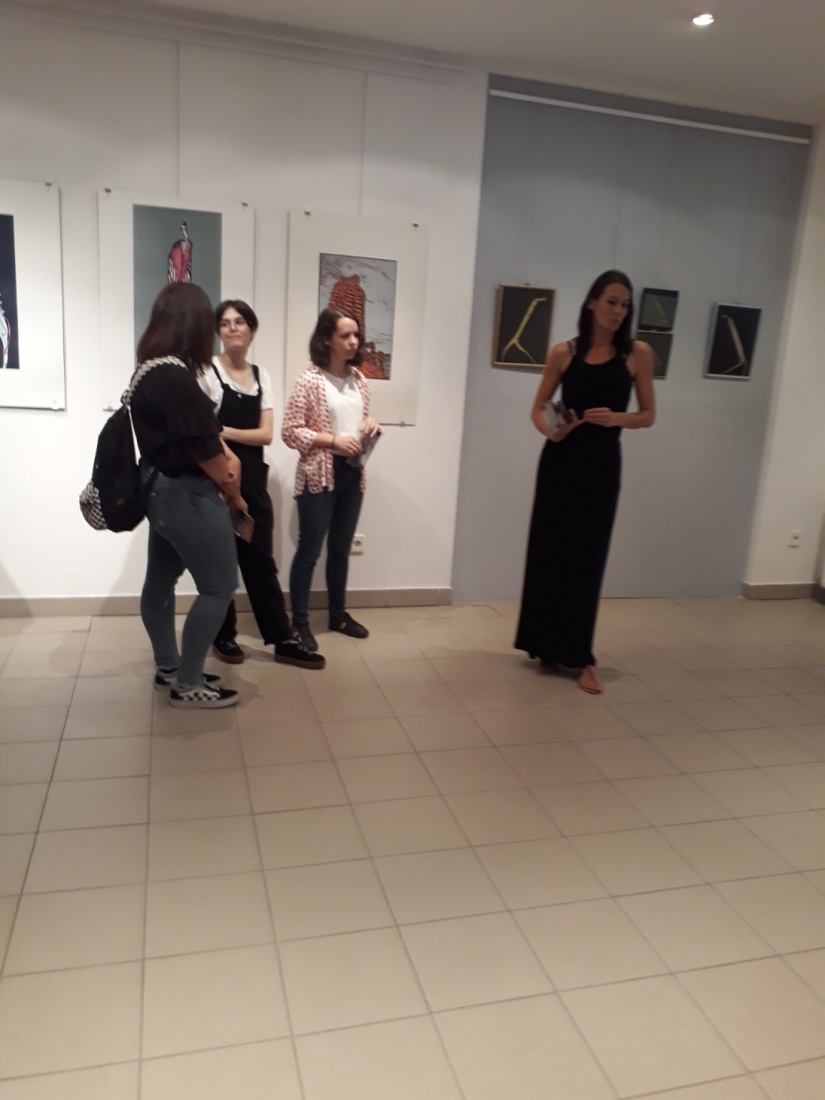 Megtekintettük Benes József Munkácsy-díjas képzőművész emlékkiállítását .
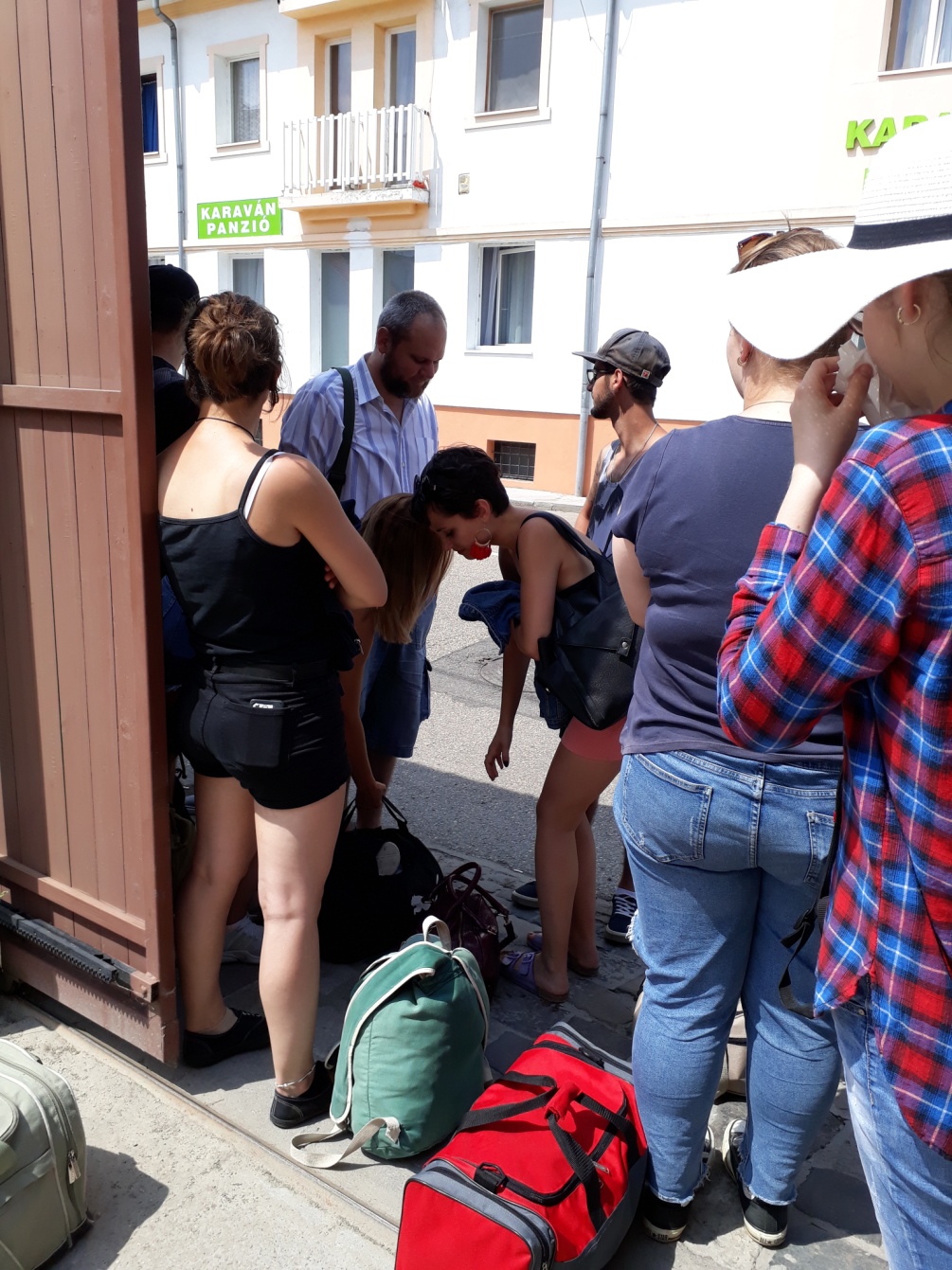 Buszra várva, hazautazásra készen